Roadmap for Fineract
Honing in on a Limitless Horizon
Agenda
Overview/Objectives
Roadmap
Processes
Call to Action & Next Steps
About Me
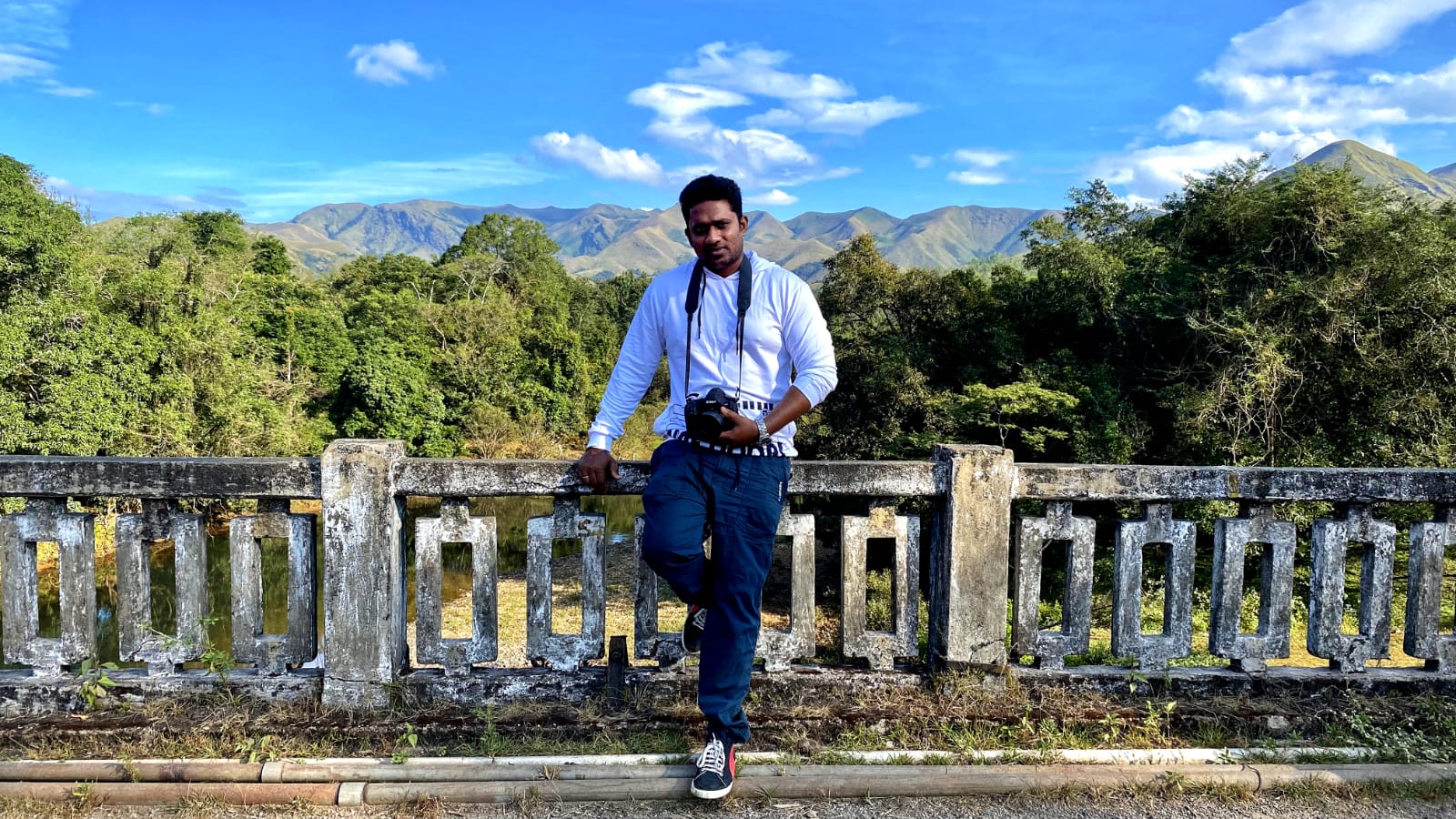 Personal Details
From Bangalore, India
Love Travelling, Trekking and Exploring new places
Wildlife and Nature Photography Enthusiastic
Education Background
Bachelor of Engineering in Computer Science
Work Details
7+Years of Work Experience on Mifos X/Fineract 
Roles played over the years:
Support Engineer, Developer, Data Analyst,  Implementation head, Project Lead, Business Analyst, Product Owner
Bharath Gowda
Lead Implementation Analyst- Mifos
Why do we need a roadmap?
Growing footprint of Fineract and Mifos
Coordination of requirements & direction of platform is needed
Large number of users & adopters
Constantly growing variety of use cases that can be supported. 
Large set of functional and non-functional enhancements
Diverse set of contributors & participants to steward. 
Mifos’ role
Convene stakeholders from integrators and adopters to a common vision/direction
What will the roadmap accomplish?
Signal what's coming
More likelihood of big entities adopting if they know what’s coming
No motivation to upgrade without visibility into forthcoming releases. 
No fear of missing out (FOMO) if they don’t know what contributions are coming. 
Signal what’s needed
What and how others can pick up and contribute
Avoid multiple organizations working on same feature
Increase in visibility & encouragement for adopting & contributing to Fineract
Community-driven requirements gathering
Better means of community having a voice and express into what goes in
Goals for Today’s Session
What it’s not
Definitive final version of roadmap
Plan for how paid feature development happens. 
What it is:
Start conversation on what needs to be achieved
Define framework on how to track contributions via a roadmap 
Propose processes on publishing a roadmap
Get feedback on the process
Begin to execute on the process
Roadmap Legend
[Speaker Notes: Pledged efforts]
Committed Efforts
PEPPER SOUP
FUNCTIONAL
1.Delinquency Enhancements
	-Delinquency Bucket classification at loan product level
	-Delinquency allocation at loan account level
	-Delinquency history
2.Transactions Enhancements
	New Transactions have been introduced to support BNPL product use cases
	- Refund transaction
	- Chargeback transaction
	- Goodwill credit
	- Credit Balance Refund transactions
3.Loan Account level Enhancements
	- Multi Disbursement Scenarios without Tranche Additions
	- Approved and Disbursement amount changes
	- Schedule Enhancements with N+1 scenarios
	- Charge-off Scenarios
4. Admin Level Changes
	- Datatables extensions to product level
Non-Functional
   1. Postgres Support
   2.  Idempotency
   3. Graceful shutdown
   4. Business Date Introduction
   5. Business&Reliable Events framework
GEDIT FINANCE
FUNCTIONAL
1. Reschedule with overdue charges
2. Bulk Waive of charges
3. Future date pre-closure
4. Loan-level overdue charges (x2)
5. Tax on interest
UPDRAFT
Loan reschedule feature enhancements
Fixing loan repayment complex scenario issue
Ex: interest recalculation+reschedule scenarios
CREDILINQ
Charge product Improvements
Invoice discounting product achievements
	SAFARICOM
Overdraft enhancements
[Speaker Notes: Pepper soup: BNPL products in US, gefit finance- unsecured business loans from philippines
Updraft: credit facilities around UK, Credilinq - provide credits around singapore region
Doing in coordination with fintecheando and fynrafyn and alluvial and DPC

Idempotency method means that the result of a successful performed request is independent of the number of times it is executed.
An operation that produces the same results no matter how many times it is performed.]
Pledged Contributions
Pepper Soup
Capitalized fees
Charge-off functionality
Transaction wise Repayment strategy- at transaction wise
Fiter
…
VGG
Accrual accounting for savings module
Fixed Deposit changes
Open factor
KYC Risk Assessment
Teller Cashier full module
Loan Limit based on client Profile rating
Idea Holic
KYC Risk Assessment
Teller vas
EMERyTE
Savings Module Enhancements
-Withdrawal limits per day
-Fingerprint authentication for withdrawals
[Speaker Notes: Fiter:- global., Pepper soup:- BNPL in US. VGG:- From Nigeria. Open factor technologies: in South africa
IdeaHolic:-from India  Emeryte:- Ivory coast

Tracking customized features through roadmap/antiroadmap process]
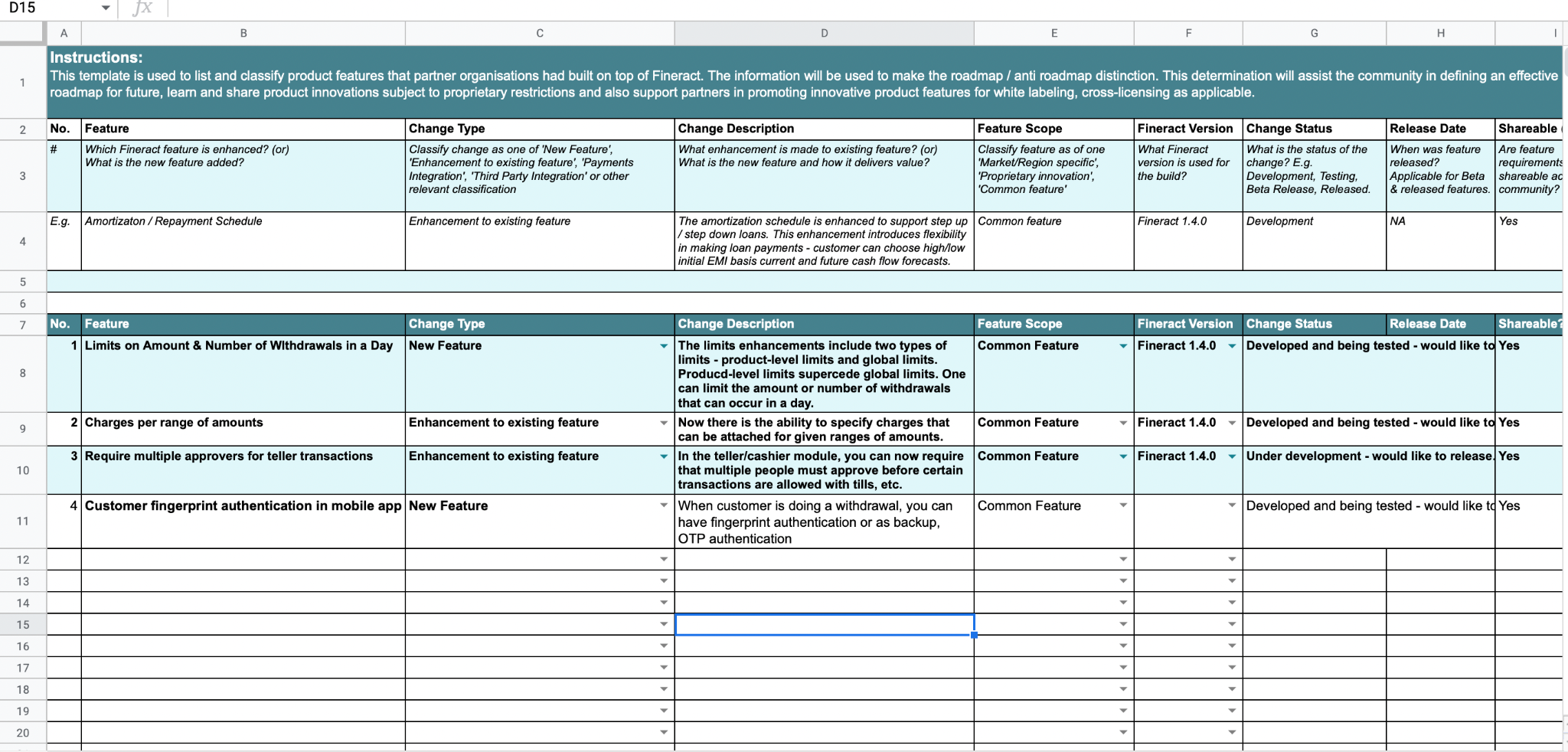 Pledged Contributions
Partner XYZ
New feature 1
Integration 1
….
…
Customer ABC
New feature 1
New feature 2
….
….
High Priority Planned Contributions
Functional
Asset management
Treasury management
Savings Group functionality
Client Deceased process and Insurance module
Client Rating and blacklisting feature with Loan Limit adjustments
Line of Credit
Savings module enhancement
EOD and EOY process for Accounting
Invoice factoring
Supply chain financing
Leasing
Payments and wallets Features
Cross-Currency Exchange 
Workflows/rules engine
Non functional
Lombok
To reduce the boiler plate
Introduce type safety in REST layer ("api")
Automatic source code migration tool
Scalability of Savings Module
Secure self-service API layer 


Integration Roadmap
Improve SMS and Email integration for better notification purposes
KYC
Fraud and Risk management integration
Card Management
[Speaker Notes: Right now down informally or individually , but now we will have process to streamline into upsteam
Trying to have architectural working groups to discussion around non-functional requirements, who have strong opinions n visions on improvements
All priority collected here will are planned through formal meetings RFC and triage community sessions as 
—--
Cash management refers to a broad area of finance involving the collection, handling, and usage of cash. It involves assessing market liquidity, cash flow, and investments.
—-
Asset management is the practice of increasing total wealth over time by acquiring, maintaining, and trading investments that have the potential to grow]
Summary of Completed Efforts
PEPPER SOUP
FUNCTIONAL
1.Delinquency Enhancements
	-Delinquency Bucket classification at loan product level
	-Delinquency allocation at loan account level
2.Transactions Enhancements
	New Transactions have been introduced to support BNPL product use cases
	- Refund transaction
	- Goodwill credit
	- Credit Balance Refund transactions
3.Loan Account level Enhancements
	- Multi Disbursement Scenarios without Tranche Additions
	- Approved and Disbursement amount changes
	- Schedule Enhancements to support N+1 Scenarios

	- Business&Reliable Events framework
5. Webapp UI for supporting Fineract API
Non-Functional
   1. Postgres Support/Eclipse link
  2. Business Date Introduction
GEDIT FINANCE
FUNCTIONAL
1. Reschedule with overdue charges
2. Bulk waive of charges
UPDRAFT
Loan reschedule feature enhancements
Fixing loan repayment complex scenario issue
Ex: interest recalculation+reschedule scenarios
VGG
Accrual accounting for savings module
Fixed Deposit changes
Making Planned Contributions a Reality
Scoring and prioritising the Planned Stories
Interested
Through internship programs & volunteers to improve professional resume
Sponsored through granting entities, partners and/or paying customers
Adding bounty to the tasks where interested freelancers could work
Upstream
[Speaker Notes: Put in more detail of where we expected planned contribution resources to be coming from 
Partners
Interns
Volunteers
Strategic Partners
Granting Entities]
2022 - 2023 
Roadmap Demo
Roadmap Timeframe & Sections
Sections & Categorizations
Core/Non-Core
Functional/Non-Functional
Ilities - deployability, scalability, reliability
Prioritization Metrics
Business/Community/Strategic Drivers.
Definition of Ready
Voice & Express Freedom
Feedback section
New Idea submission section
Other Aspects of the roadmap
Documentation
Testing
Timeframe of Roadmap



High-level Process from Idea to Reality
Living Roadmap - continues to evolve
6 Months
Q1
Q2
[Speaker Notes: One release each Q]
Q4 2022
Planned Contribution

Non functional
Lombok
PEPPER SOUP
FUNCTIONAL

1.Transactions Enhancements
	New Transactions have been introduced to support BNPL product use cases
	- Chargeback transaction
	- Goodwill credit transactions
Non-Functional
 Idempotency 
Events framework
Business date functionality


GEDIT FINANCE
FUNCTIONAL
1. Reschedule with overdue charges
2. Bulk Waive of charges
Pepper Soup
Capitalized fees
Charge-off functionality
VGG
Accrual accounting for savings module
Q1 2023
Planned Contribution
PEPPER SOUP
FUNCTIONAL

1.Delinquency Enhancements
	-Delinquency history
2 Admin Level Changes
	- Datatables extensions to product level

	NON FUNCTIONAL
1. Graceful shutdown
2. Spring Batch Framework
Pepper Soup
Transaction wise Repayment strategy- at transaction wise
    Open factor
KYC Risk Assessment
[Speaker Notes: Spring batch helps to break a huge chunk of items to be processed into multiple small portions and run them parallelly]
2022-2023 Roadmap Highlights
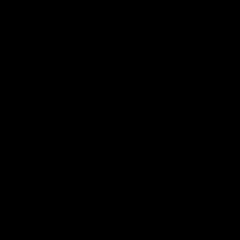 [Speaker Notes: https://mifos.airfocus.com/share/c53b6a6d0f1609c301ede71115d53e40]
Processes
	To make Roadmap work!
How Ideas formally enter the roadmap?
Collect Ideas
Submit the Idea through the roadmap portal
https://mifos.airfocus.com/share/c53b6a6d0f1609c301ede71115d53e40?item=41cf5120-764f-4f03-b377-5ed8d1fca758
Tickets opened as feature request/Improvements in JIRA
Triage & Prioritize Ideas (bi-weekly community triage meeting to review)
Gather interest & refine ideas with high priority and need 
Discuss ideas on the mailing list 
Request for Comments (RFC) process
Program Increment Meetings (Virtual and Physical)
Topics
Flush out detailed requirements
Discuss architecture and engineering way for making it generic and easy compatibility
Scoring  Prioritizing based on the interest
Moving to Development in committed or pledger or planned form.
[Speaker Notes: Discuss on List
Create a ticket on Jira
Submit an idea through this tool 
AT what point does item go from roadmap tool to JIRA - what is cut off? 

Discussion and Gathering Interest around the Idea from the community and refining the requirements around the Idea
RFC process
PI meetings
Virtual gathering
Topics to discuss
Flush out detailed requirements
Discuss architecture and engineering way for making it generic and easy compatibility
Scoring. Prioritizing based on the interest
Moving to Development in committed or pledger or planned form.
Bi-Weekly community triage meeting to review ideas]
Pledge a Contribution to the Roadmap?
Share and express intent for pledging contributions
Fill out roadmap/anti-roadmap document. 
Create a ticket on JIRA
Document functional requirements 
Discuss design and get feedback on mailing list
Assign a target release
…Standard development & contribution workflow.
Assign & Take Ownership of Planned Roadmap Item
Assign in JIRA
Allocate and communicate which resource will be working on assigned item.
Finalise requirements and designs of enhancements
Discuss timeline of implementing with community
Coordinate with release manager to schedule into release plan
…Standard development and contribution workflow.
Sponsor or Fund Development of a Roadmap Item
Communicate
Be deliberate about why customers should contribute all enhancements upstream. Communicate items that could use funding
Crowd-fund development of features.
Contact a partner 
Comment on the ticket or roadmap item. 
Work with a partner to implement and ensure that contribution goes upstream
Bounty program?
Roadmap & JIRA & Release Management
Associate target releases with quarterly roadmaps? 
At what point does a roadmap ticket go into JIRA? 
At what point do we assign a roadmap item to a release
Test cases and Acceptance Criteria
Definition of Done
Documentation Work
Functional & Use cases
Development Work
Roadmap - fineract ticket, acceptance criteria, test, documentation, tests.
Fineract Ticket for the Idea on Roadmap
QA Completion
Update User manual and the community list
[Speaker Notes: Once the features comes out of roadmap to release section, these are definition of dane on having the feature being implemented in the defined process]
Call to Action & Next Steps
Get feedback on tools & processes proposed today
Continue collecting ideas and requirements
Publish idea portal & launch roadmap tool
Encourage partners to actively update roadmap/anti-roadmap documents
Continue requirements gathering and partners looking to contribute
Kick off triage and circulate RFCs
Refine and continuously evolve roadmap - webinar every 6 months
Establish roadmap for documentation and testing strategy
 Synchronize roadmap tool with JIRA and Release Processes
Get community input on handling Bugs, Improvements & Hotfix releases in most efficient way
Get partners and volunteers to start contributing upstream!